OBIETTIVO

Descrivi in ​​poche righe il tuo background professionale, le tue competenze chiave per la posizione ei tuoi obiettivi di carriera. Questa è in realtà un'introduzione alla tua lettera di presentazione.
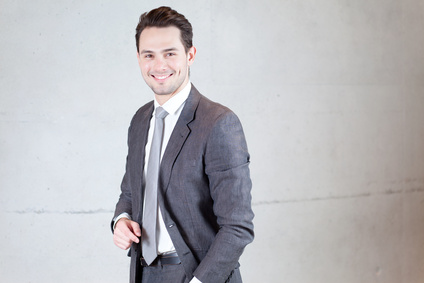 ESPERIENZA PROFESIONALI
LORENZO MONTIGNY
TITOLO DELLA POSIZIONE
TITOLO DELLA POSIZIONE | DITTA | 2000 – 2003
Descrivi qui le funzioni che hai ricoperto per questa posizione. Descrivi anche le tue missioni e i risultati.

TITOLO DELLA POSIZIONE | DITTA | 2000 – 2003
Descrivi qui le funzioni che hai ricoperto per questa posizione. Descrivi anche le tue missioni e i risultati.

TITOLO DELLA POSIZIONE | DITTA | 2000 – 2003
Descrivi qui le funzioni che hai ricoperto per questa posizione. Descrivi anche le tue missioni e i risultati.

TITOLO DELLA POSIZIONE | DITTA | 2000 – 2003
Descrivi qui le funzioni che hai ricoperto per questa posizione. Descrivi anche le tue missioni e i risultati.

TITOLO DELLA POSIZIONE | DITTA | 2000 – 2003
Descrivi qui le funzioni che hai ricoperto per questa posizione. Descrivi anche le tue missioni e i risultati.
12 Lorem Ipsum Dolor Et Sit0000 Roma
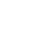 111 222 333 444
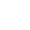 email@mail.com
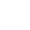 www.linked.in/me
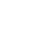 PERSONALITA

Curioso
Creativo
Progredire
Dinamico
Organizzato
STUDI E FORMAZIONE
FORMAZIONE | UNIVERSITA | 2000 – 2003
Descrivi le specialità di questa formazione: i tuoi diplomi, le opzioni di formazione, ecc ...

FORMAZIONE | UNIVERSITA | 2000 – 2003
Descrivi le specialità di questa formazione: i tuoi diplomi, le opzioni di formazione, ecc ...

FORMAZIONE | UNIVERSITA | 2000 – 2003
Descrivi le specialità di questa formazione: i tuoi diplomi, le opzioni di formazione, ecc ...
CONOSCENZEs

Photoshop
Illustrator
InDesign
HTML 5 | CSS 3
PASSATEMPO
LINGUA

Francese
Inglese
Italiano
Lorem ipsum dolor sit amet, consectetur adipiscing elit. Aliquam metus velit, iaculis eget leo a, porttitor tincidunt elit. Lorem ipsum dolor sit amet, consectetur adipiscing elit. Aliquam metus velit, iaculis eget leo a, porttitor tincidunt elit.